НАЛОГ НА ИМУЩЕСТВО ОРГАНИЗАЦИЙ
уведомления и налоговая декларация в 2024 году
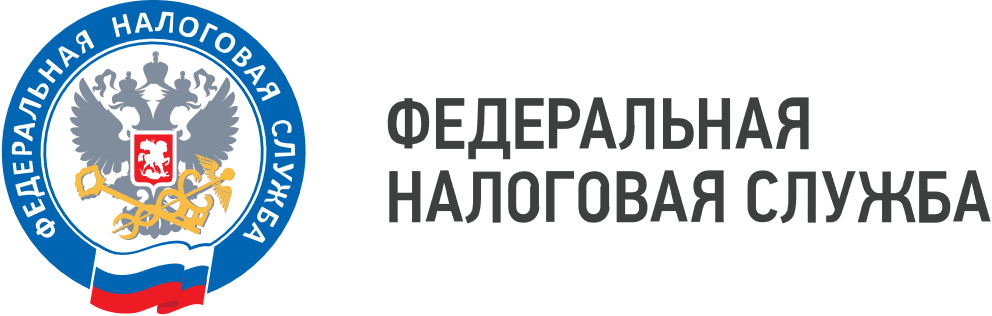 WWW.NALOG.GOV.RU
Промостраница
Частые вопросы
Центр оперативной помощи
НАЛОГ НА ИМУЩЕСТВО ОРГАНИЗАЦИЙ
уведомления и налоговая декларация в 2024 году
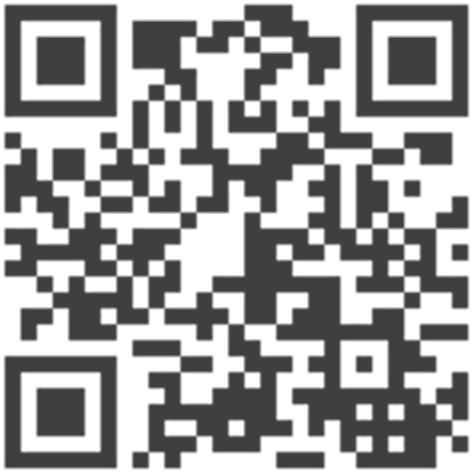 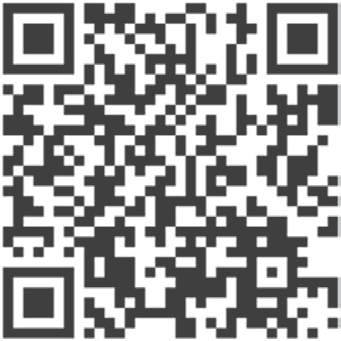 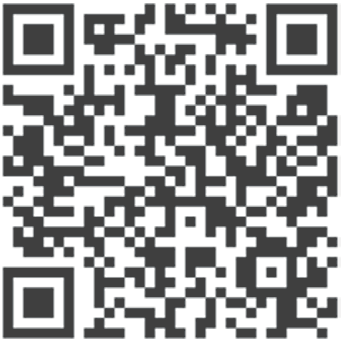 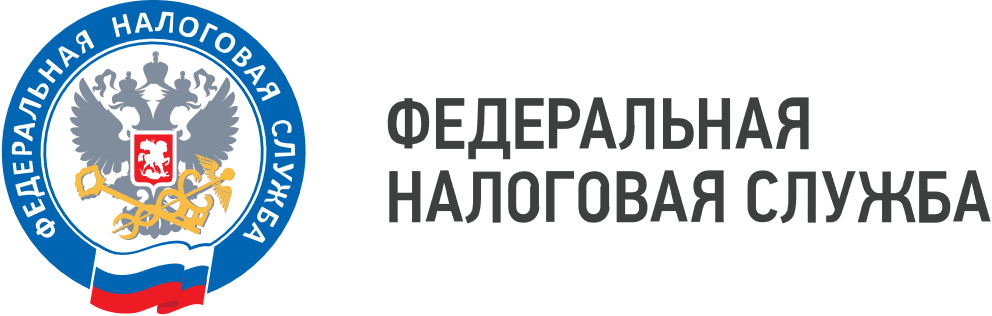 WWW.NALOG.GOV.RU